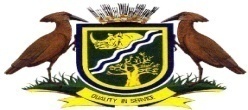 VHEMBE DISTRICT MUNICIPALITY
PRESENTATION TO standing committee on public accounts (SCOPA)
10 SEPTEMBER 2019
PRESENTATION OUTLINE
PRESENTATION OUTLINE …….
1. OVERVIEW OF VHEMBE DISTRICT MUNICIPALITY
Vhembe District Municipality is situated in the Northern Part of Limpompo Province and its borders with Capricorn and Mopani District Municipalities in the eastern and Western Direction respectively.
The sharing of Borders extend to Zimbambwe and Botswana in the North West and Mozambique in the South East through the Kruger National Park respectively.
Vhembe District Municipality has is composed of four Local Municipalities namely : Thulamela,Makhado,Musina and Collins Chabane.
Location of Vhembe in the Limpopo Province
Lim345
1.1. GOVERNANCE AND ADMINISTRATION
Vhembe District Municipality has a Council inaugurated in August 2016. Its primary role is to provide political oversight of the municipality’s functions,progrmmes and the management of administration.
The Speaker is the chairperson of Council and convenes ordinary meetings once in a quarter and Special when need arises.
Council is composed of the following members:
COMPOSITON OF VHEMBE DISTRICT COUNCIL
POPULATION GROWTH TRENDS
POPULATION GROWTH TRENDS CONTINUE…..
According to Community Survey 2016, Vhembe distict municipality has 382 358 House Holds, in which Thulamela has 130 321 House Holds, Makhado 116 371 House Holds , Musina 43 730 House Holds and Collins Chabane 91 936 House Holds.
Governance and administration continue…..
The Mayoral Committee is composed of ten councillors , four General  Managers  and Chief Financial Officer. The Committee is chaired by the Executive Mayor who is also the Political Head of the Institution.
The Mayoral Committee makes recommendations to Council
Governance and administration continue…..
The Portfolio Committees has been established to discuss departmental issues and make recommendations to the Mayoral Committee.
Section 79 Committees were established in terms of section 79 of the Local Government Municipal Structures Act.
The Internal Audit Unit is in existence but not fully operational.
The Risk Management Unit is not fully capacitated
Governance and administration continue…..
The position of the Municipal Manager was vacated in 2014 after which there has been incumbents appointed on Acting Capacity from Provincial Coghsta and Treasury.
The Municipal Manager was Appointed in June 2017 and Suspended in October 2018.
The Disciplinary Processes for the Municipal Manager and the Chief Financial Officer were conducted.
The Municipality reached a settlement agreement with the Municipal Manager and the Chief Financial Officer resigned.
There was instability within the municipality due to disagreement between Organised Labour Unions and Management which led to loss of life.
1.2. SERVICE DELIVERY
Vhembe District Municipality performs powers and functions assigned to it in terms of the provisions of Section 84 (1) of the Municipal Structures Act, no 117 of 1998.
Vhembe District Municipality is a Water Service Authority.
Service delivery continue……..
The Integrated Development Plan(IDP) which is a five year plan was developed and it is reviewed every year together with the Municipal Budget. 
The Service Delivery and Budget Implementation Plan (SDBIP) is developed immediately after the adoption of IDP and Budget by Council and outlines the Projects and Programmes to be implemented by Departments.
1.3. financial management
The Council of the Municipality has been adopting Budget every year.
Vhembe District Municipality has been receiving conditional Grants from Government, but was unable to spend 100% of those grants.
1.3.1. MIG : Past Three Financial Years Performance
Instability within the district and industrial action in the month of October/November 2018 and January/February 2019 affected procurement process and resulted in non-appointment of Contractors for Capital Projects and poor spending;
Community interference and challenges on demarcation issues affected performance of projects in Vuwani area, leading to poor expenditure in the past three Financial Years.
There has been several engagement with different stakeholders around Vuwani but the situation has not yet changed. The area has been characterised by shutdowns.
1.3.2. FINANCIAL RECOVERY STRATEGIES
1.3.3.FINANCIAL VIABILITY AND SUSTAINABILITY-MUNICIPAL LIQUIDITY
1.3.4. AUDIT OUTCOMES FOR THE PAST THREE YEARS
2. MATTERS RAISED IN THE AUDIT REPORTS FOR 2016/2017 AND 2017/2018
MATTERS RAISED IN THE AUDIT REPORTS FOR 2016/2017 AND 2017/2018 continue…..
MATTERS RAISED IN THE AUDIT REPORTS FOR 2016/2017 AND 2017/2018 CONTINUE…….
MATTERS RAISED IN THE AUDIT REPORTS FOR 2016/2017 AND 2017/2018 CONTINUE……
3. AUDIT ACTION PLAN AND ANTICIPATED RESULTS
AUDIT ACTION PLAN AND ANTICIPATED RESULTS continue…….
4. UNAUTHORISED , IRREGULAR, FRUITLESS AND WASTEFUL EXPENDITURE 2016/2017
UNAUTHORISED , IRREGULAR, FRUITLESS AND WASTEFUL EXPENDITURE 2017/2018 CONTINUE….
5. FUNCTIONALITY OF OVERSIGHT STRUCTURES
FUNCTIONALITY OF OVERSIGHT STRUCTURES continue….
FUNCTIONALITY OF OVERSIGHT STRUCTURES continues……..
6. ACCOUNTABILITY AND CONSEQUENCE MANAGEMENT approaches in the municipality
7. VBS investment and progress made so far
Vhembe District Municipality invested R300 000 000.00 in VBS Mutual bank
The investigations were conducted by both Vhembe District Municipality (through the appointed investigating company) and the Limpopo Provincial Treasury.
The Disciplinary Processes for the Municipal Manager and the Chief Financial Officer were conducted.
The Municipality reached a settlement agreement with the Municipal Manager and the Chief Financial Officer resigned.
8. FORENSIC AND OTHER INVESTIGATIONS AND PROGRESS ON THE IMPLEMENTATION OF RECOMMENDATIONS
9. Towards 2021 Clean Audit:  Suggested Way Forward
Compliance with legislations , internal policies & controls 
Development of Audit Action plan in line with Treasury Guidelines
Audit steering committee meetings chaired by the Executive Mayor involving Member of Mayoral Committee (MMC) for Finance,
Audit  Action plan as a standing item in management meetings
Full Implementation of previous years Action Plan before commencement of the new audit
Implementation of internal audit recommendations
Submission of requested information in time
Proper record keeping
Compilation of interim financial statements 
Provide Counselling for employees by the Provincial Department of Health and Social Development.
10. Key CHALLENGES AND SUPPORT REQUIREMENTS
THANK YOUdankieri a livhuwa